국내 CG기업의 
글로벌 경쟁력 강화 방안 연구
발표 : 김재하 교수(서울예대)
2009. 03
목 차

Ⅰ. 개 요
1. 연구 개발의 필요성
2. 연구 목표
3. 연구 내용
4. 추진체계 및 전략
5. 기대성과 및 활용방안

Ⅱ. 본 론
1.국내 산업 현황
2.해외 산업 현황
3.해외 주요국 기업의 서비스 동향
4. 해외 영상 산업 지원 정책
5.국내 기업의 해외 진출을 위한 분석

Ⅲ. 결 론
Ⅰ. 개 요

1. 연구 개발의 필요성
2. 연구 목표
3. 연구 내용
4. 추진체계 및 전략
5. 기대성과 및 활용방안
연구 개발의 필요성
CG 분야는 영화, 게임, 애니메이션, 방송, 광고, 의류 등 DC 뿐 아니라 일반    
  산업에 까지 폭넓게 활용되고 있음

 융합형 콘텐츠의 핵심 요소로 비중도 점점 증가하고 있어 향후 CG 산업을 
  통해 거대 시장이 창출될 것으로 예상

- 경쟁력 확보가 용이한 분야를 중심으로 글로벌화 전략이 필요
연구 목표
국내 CG 산업의 경쟁력을 분석하여 아시아 CG 제작기지 건설을 위한 
글로벌 경쟁력을 확보하기 위한 방안을 연구 

 해외 공동 제작 프로젝트 추진을 위한 기반조성
 설명회 및 홍보 체계구축
 국내외 전문가들의 인적 네트워크 구성
 해외 제작 스튜디오 국내 유치를 위한 정부 정책
연구 내용
1. 해외 제작사와 공동 협력 사업을 추진

2. 해외 제작 스튜디오를 국내에 유치하기 위한 기반 조사를 수행

3. CG 산업의 발전을 위한 정부 정책을 제언함으로써 종합적인 방향 제시
추진체계 및 전략
- 연구의 특성상 전문 자료의 참고와 전문가의 기술 자문이 필요 

- 한국 소프트웨어 진흥원과 지속적인 정보 공유 

 연구의 목표를 확인하고, 특히 국외 CG업계의 전문가를 자문위원으로 
  적극 활용하여 연구 목표를 달성
기대성과 및 활용방안
CG 관련 해외 전문가와의 교류를 통해 국내 콘텐츠 기술의 글로벌화를 
  추진할 수 있는 기초자료로 사용될 수 있음

 해외 유명 제작사와 공동 협력 사업의 해결책 방안을 추진함으로써 국내 
  CG기술 발전은 물론, 신규시장 창출에도 기여

 해외 제작 스튜디오 유치를 추진함에 있어 그 절차와 조건, 등을 명확히 
  함으로써 정부정책 수립을 지원
Ⅱ. 본 론

1. 국내 산업 현황
2. 해외 산업 현황
3. 해외 주요국 기업의 서비스 동향
4. 해외 영상 산업 지원 정책
5. 국내 기업의 해외 진출을 위한 분석
국내 산업 현황

- 국내 디지털 콘텐츠 시장 현황
- 국내 디지털 콘텐츠 산업의 SWOT
- 국내 CG 사장 및 산업 현황
- 국내 CG 기술 현황
- 문화관광부 지정 CT 기술 연구소
국내 디지털 콘텐츠 시장 현황
국내 콘텐츠 산업 현황
국내 디지털 콘텐츠 산업의 SWOT
국내 콘텐츠 산업 SWOT 분석
국내 CG 시장 및 산업 현황
국내 CG 업체는 영화 특수 효과를 전담하는 제작사와 애니메이션 제작사로 분류되며, 대부분 직원이 10명 이내의 작은 규모의 업체가 대부분이다. 미국 할리우드 주요 CG 업체의 경우 300 ~ 1800명 정도의 규모인 것에 비하면 규모면에서 큰 차이가 난다.
[Speaker Notes: 국내 CG산업은 규모 및 인력 측면에서 상당히 열악하며, 여전히 소규모, 노동집약적 특징을 보이고 있다. 따라서 노동집약적인 Post-Production과 중·저가 애니메이션 제작등 저부가가치 하청 위주로 산업 구조를 보이는 것이 사실이다. 이러한 점은 미국 제작사의 애니메이션의 40% 가량을 OEM 방식으로 제작하는 것으로 드러난다.
국내 CG 시장이 해외 CG와 달리 소규모, 노동집약적 특징을 보이는 이유는 영화 제작 규모와 그 시장 규모가 크지 않기 때문이다. 한국의 CG 시장은 미국의 10% 수준인 250억원 규모이며 CG 종사자도 1,500여명에 그치는 것으로 파악되고 있으며, 이러한 점은 영화 산업의 성장에 비해 CG 분야의 성장을 더디게 하는 주요 문제점으로 작용하고 있다. 특히 노동력이 풍부하고 인력이 풍부한 인도, 중국 등이 CG 시장 진출에 나서면서 품질 면에서는 선진국에 밀리고, 임금 면에서 후발국에 밀리는 이중고에 시달리고 있다.]
국내 CG 기술 현황
국내의 CG 기술은 그 동안 기술에 대한 투자의 부족으로 선진국에 비해 낮은 기술수준을 보여 진 것이 사실이다. 이는 하청위주의 CG 산업구조로 인해 부가가치를 제대로 만들어 내지 못한 것이 큰 원인으로 보여 진다. 

또한 기술 자체에 대한 투자 마인드가 적었던 점도 기술 향상의 저해 요인으로 작용 하였다. 

이러한 기술의 낙후는 소프트웨어와 그에 따른 인력 양성에도 큰 영향을 미쳤으며 미국 등의 기술 수준에 비해 최소 몇 년 이상 뒤쳐져 있는 것으로 판단된다.
문화관광부 지정 CT 기술 연구소
[Speaker Notes: CG 기술력에 대한 산업적 기대감은 해외 디지털콘텐츠 시장의 진출 가능성 때문이다. 국내 CG의 산업규모는 연간 200~400억 원에 불과하지만 할리우드 영화시장에서의 CG 분야만 최소 2조원으로 추산된다. 할리우드 영화는 한 편당 CG 관련 투자비만 1000억에 이르기 때문에 해외 영화 한 편의 CG를 맡는 것이 국내 전체 시장을 차지하는 것보다 더 크다.
국내 CG의 기술력은 일정 궤도에 올랐으나 여전히 할리우드의 CG 기술을 뒤쫓고 있는 실정이다. 또한 CG 관련 국산 소프트웨어가 없다는 점도 극복해야 할 문제점이다.
영화에서 특수효과를 의미하는 SFX나 시각효과 측면에서 말하는 VFX 등을 포함하는 컴퓨터그래픽(CG)은 영화든 게임이든 방송이든 SF산업에서 뗄 수 없는 필요조건이 된지 오래다. 전문가들은 “디 워”를 SF 장르로 보지 않으나, 일반 관객들은 SF물로 받아들이고 있다. 디 워에서 구현한 CG 기술이 주는 효과 때문이다. 
영화에서 SF 장르로 불리는 “괴물”이나 애니메이션 영화 “원더풀 데이즈” 등을 볼 때 국내 CG 기술은 괄목할만한 성장을 했다는 평가다. 국내 실사영화에서 CG 기술이 제대로 적용된 사례는 지난 1994년 ‘구미호’였으며, 국내 영화의 CG 역사는 이제 10년이 지났을 뿐이다. 그럼에도 지난 2007년 세계 최대 컴퓨터그래픽 전시회인 시-그라프에서 국내 기술은 극찬을 받았다. 당시 ETRI팀이 개발한 CG 기술에 대한 평가는 할리우드의 90%에 육박한다는 평가가 나왔다. ETRI가 개발한 CG 기술이 적용된 영화 ‘중천’도 흥행과 무관하게 CG에 대한 평가는 매우 높았다. 그럼에도 CG업계 종사자들은 이러한 현실에 다소 냉정하다. 업계 종사자들은 국내 CG 기술이 여전히 할리우드의 2~3년 전 기술을 뒤쫓고 있으며, 독창성이 부족하다고 평가한다.
전문가나 CG 관련 종사자들이 말하는 한계는 R&D의 한계다. 이는 곧 영세 자본과 노동집약적인 형태의 산업 구조로 이어진다. 국내 CG 관련 기업은 수십 여 개에 달하지만, 이중 30~50명 정도의 인력을 보유한 기업은 다섯 손가락 안에 꼽힐 정도다. 기업 자체적으로 연구 인력을 확보하지 못하고 있다. CG 기술력은 산업 성장을 읽을 수 있는 중요 척도이기 때문에 이는 양적인 성장에서 질적인 성장으로 전환할 시점에 달했다는 의미로도 볼 수 있다.]
2. 해외 산업 현황

- 해외 CG 업체 현황
- 해외 CG 시장 및 산업 현황
- 해외 CG 기술현황
- 미국 CG 산업동향
- 2006-2008년까지 최고흥행 
- 5위 영화의 VFX/CG 의존도
해외 CG 업체 현황
전 세계 영화의 중심지 미국 할리우드를 기점으로 컴퓨터그래픽(CG) 대형 제작사가 전세계 CG시장을 점유하여 70여개의 CG업체 중 상위 11개 업체가 전체시장의 70%를 점유하고 있다.
해외 CG 시장 및 산업 현황
할리우드를 중심으로 발전된 해외 CG 시장은 영화의 CG 기술사용 증가 및 CG관련 예산 투입 증대로 CG 산업 규모가 점차 확대되고 있다. 

미국영화협회(MPAA)에 따르면 미국의 영화제작비 중 약 30%가 CG 관련 예산으로 책정되고 있어 CG는 제작비 대비 수익 비율이 매우 큰 고부가가치 산업으로 인식되고 있다.
[Speaker Notes: 애니메이션뿐만 아니라 실사 영화에도 CG가 중심이 되고 있어 최근 흥행에 성공한 할리우드 영화 대부분이 제작공정의 반 이상에 CG 기술을 사용하고 있다. CG 시장은 영화 뿐 아니라 게임･캐릭터･CF･음반 등 다양한 분야로까지 확대되고 있으며 해외 CG기업의 경우 기획 및 창작력을 비롯해 마케팅, 경영능력까지 탄탄히 갖추고 있어 관련 분야로의 시장 확대가 용이하다.]
해외 CG 기술현황
선진국을 중심으로 발전된 CG 기술은 인 하우스(In-House) 형태로 독점되어 핵심기술은 미국을 중심으로 한 소수의 대형 스튜디오가 자체 개발한 뒤 외부로의 기술이전 없이 인 하우스 소프트웨어 형태로 독점되고 있다
ILM(Industrial Light & Magic) 등에서 제작한 소프트웨어를 막대한 라이선스 비를 포함해 상품화하여 출시하고 있다.
미국 CG 산업동향
미국의 영화 제작 시스템에 있어서 시각효과 (VFX : Visual Effects) 분야는 
촬영, 편집, 음향 등의 타 분야 비해 큰 변화를 겪어왔다. 

100년이 넘는 영화 역사상 VFX 기술이 실질적으로 사용되기 시작한지는 불과 30년도 채 안되지만 컴퓨터와 디지털 기술의 발전과 다양한 영화 장르의 부상 등으로 주목할 만한 발전이 이루어졌다.
[Speaker Notes: CG기반 영화의 부상으로 지난 10년간 영화제작에서 VFX장면이 차지하는 비중이 현격히 증가하였다. 1997년 영화들이 300-400개의 VFX 화면(shot)을 사용한 반면, 오늘날의 대작 영화에는 평균 800-1,200개의 화면이 사용된다. VFX extravaganza 라고 불리는 VFX 의존도가 높은 (high effects) 영화들은 보통 1,800- 2,000 개의 화면을 사용하고 있다. 
예를 들어, "Pirates of the Caribbean: the World’s End" (디즈니, 2007)의 경우 영화 전체 3,000 cut 에서 약 2,000개 VFX shot을 사용했다. 당연히 제작비에서 차지하는 예산도 크게 증가하여 VFX 업계의 유일한 산업협회인 Visual Effects Society 가 2008년도에 출간한 백서에 따르면 현재 할리우드 영화예산에서 전체의 25%에서 많게는 50%에 이르는 제작비가 VFX에 할당되고 있다. 영화제작자들은 VFX 활용도를 높임으로써 실사 촬영이 불가능한 이미지 표현은 물론 영화 제작 예산을 줄이고 제작기간을 단축하기 원하기 때문에 VFX가 영화제작에서 차지하는 비중과 중요도는 앞으로도 계속 높아질 것이다.]
2006-2008년까지 최고흥행 5위 영화의 VFX/CG 의존도
[Speaker Notes: VFX/CG 분야는 엔터테인먼트의 독자적인 분야가 아니라 영화 및 광고 제작, 뮤직 비디오, 게임 등 다양한 분야에 걸쳐 서비스를 제공하는 사업이기 때문에 업체들을 망라하는 공식적인 통계자료가 존재하지 않는다. 2005년 출간된 "Hollywood: The Growth and Development of the Motion Picture Industry" 의 저자 Allen Scott 에 의하면 VFX 업체 현황을 파악하는데 통계자료가 없어 객관적인 자료 확보에 많은 어려움이 겪었다고 한다. 추정한 바에 따르면 미 전국에는 750 – 850 개의 Visual Effects 회사들이 있고, 이중 압도적인 비율인 69%의 회사들이 남가주에 소재하고 있다. 회사들의 프로파일을 살펴보면 VFX/CG 업체들은 주로 5개 분야—광고, TV 방송물, 영화, 컴퓨터 게임, 뮤직 비디오 – 에 관련 서비스에 종사하고 있는데 영화, TV 방송물 분야 매출이 60% 에 이른다. VFX/CG 업체의 규모를 직원 수로 분류할 때 정규직원 50명 이상의 업체가 전체의 22% 정도로 대부분이 직원 50명 미만의 소규모 업체이다. 직원 100명 이상의 업체는 전체의 3.2 %에 불과하다. VFX업계는 대체로 work-for-hire를 기본으로 하고 장면 당(per shot) 계산을 해서 지급을 받는다. 영화제작비에서 VFX 가 차지하는 비중은 계속 높아지고 있으나, VFX 장면의 제작단가는 계속해서 낮아지고 있다. 1 VFX 기업당 평균 지급 비용은 2007년을 기준으로 할 때, 2년 전과 비교해서 30%-40%가 떨어졌다. 
특히 할리우드 제작사들은 VFX업체들에게 점점 고난이도의 작업을 더 짧은 기간 안에, 감소된 예산으로 완성할 것을 요구하고 있는데다가 VFX업체들의 소요비용은 매년 증가하는 추세이다. 결국 VFX업체들의 수익률은 크게 낮아지고 직원들은 주어진 시간과 예산 안에서 작업을 마쳐야 하는 어려운 처지에 놓이면서 정규직원 고용으로 인한 고정비용 부담을 낮추기 위해 계약직 아티스트에 의존도가 높아지고 있다. 이는 현재 미국 VFX업계의 일반적인 추세다. 지난 2005년 개봉한 스티븐 스필버그 감독의 "War of the World"의 경우 엄청난 양의 VFX 장면에 비해 ILM에 주어진 후반작업 기간은 단 3개월에 불과했다. 이후 이 영화는 제작사들이 소요기간 단축을 위해 VFX 업체를 압박하는 좋은 예가 되었다. 
Rhythm & Hues 의 경우 정규직원의 수를 350명으로 유지하면서 (이중 반은 관리직, 반은 아티스트) 프로젝트에 따라 300~400명 정도의 프리랜스 아티스트들을 계약직으로 고용해 운영하고 있다. 이러한 상황에서 중형 업체들이 운영이 어려워 대형업체와 특수 기술을 지닌 소형업체들만이 살아남고 있는 실정이다. 앞으로도 이와 같은 현상은 더 심화될 전망이다. 직원 50명 규모의 샌프란시스코 소재 VFX 업체, Giant Killer Robots의 공동 창업자인 John Vegher는 지난 해 Variety지와의 인터뷰에서 작업기간이 종전 8~12개월에서 3~5개월로 줄어들고 가격단가는 계속 낮아지고 있는 상황이라며 “캐나다와 아시아 그리고 캘리포니아의 차고에서까지도 새로운 VFX 기업이 생겨나고 있다,”고 현재의 심화된 경쟁상황에 (hyper competitive market) 대해 언급한 바 있다. 이후 Giant Killer Robot은 VFX사업을 접고 폐업하고 말았다.
수 년 전까지는 하나의 VFX업체가 영화나 TV 시리즈물을 모두 처리했지만 최근에는 studio들이 예산과 제작 기간 단축을 위해 미국의 업체들과 해외 업체들에게 나눠주고 있는 게 일반적인 실정이다. VFX 제작 컴퓨터 등 하드웨어와 소프트웨어의 가격은 비싸고 실력 있는 VFX artist들의 인건비는 높아지는 반면 영화 제작사들의 제작비 절감 압력이 가장 큰 원인이다.]
3. 해외 주요국 기업의 서비스 동향

- Direc TV
- Time Warner(타임 워너)
- Walt Disney(월트 디즈니)
- Electronic Arts(EA)
- Nintendo(닌텐도)
- Sony(소니)
- NHK
해외 주요국 기업의 서비스 동향
MTV Networks (디지털방송사)
미국에서 1981년 로버트 피트만이 24시간 뮤직 비디오 방영을 위해 
시작한 MTV Networks 

- 서비스 개시 후 18개월 만에 700만 달러의 광고 수입
- 인기 케이블 채널로 급부상 
- 전 세계 175개국에서 약 4억 8,000만 명의 시청자 보유 
- 음악전용케이블 채널 네트워크로 성장

MTV MUSIC TELEVISION(MTV), MTV2, Nickelodeon, TV LAND, VH1, SPIKE TV, Country Music Television(CMT), Comedy Central, MTV UTM 등 미국 내에만 10여 개의 채널을 거느리고 있다.
[Speaker Notes: MTV Networks는 방송 시작당시 가수들이 자신의 앨범을 홍보하기 위해 제작한 뮤직비디오 클립(Music Video Clip)의 모음들로 채널을 편성하였다. 프로그램 자체가 광고인 전대미문의 방송 편성 전략을 구사하였으며 MTV Networks는 1984년 전 세계 음악시장을 장악하고 있는 4개의 메이저 음반사들과 뮤직비디오 공급에 대한 독점계약을 체결하여 후발 채널들로부터 우위를 점령하였다. 
MTV Networks는 또한 10대와 20대 초반의 젊은 층을 겨냥한 채널답게 뉴욕 본사 직원의 평균연령을 27세 안팎으로 설정하는 등 방송채널 사업자로써 획기적이고 참신한 전략들을 구사해 왔으며 미디어 사업자인 모기업 Viacom의 시청자의 인구학적 특성을 고려한 세분화된 콘텐츠를 제공하는 전략을 통해 각 지역 시장의 특성에 맞는 콘텐츠를 제공 하여 MTV Networks는 현재 전세계 175개국에서 4억 8,000만 명의 시청자를 확보하고 있으며, 25개 언어로 된 130여 개 지역에서 방송을 하고 있다. 또한, ‘MTV: Music Television’의 스핀오프 채널인 ‘MTV 2’는 시청자들을 프로그램에 직접 참여시키는 음악전문 채널로, Rock 음악에서부터 힙합 등 다양한 장르의 음악 프로그램들을 편성하고 있으며 아동전문 채널인 ‘Nickelodeon’은 전 세계 약 1억 7,000만 명의 시청자를 보유하고 있으며, 유료 음악 채널인 ‘VH1’도 세계적으로 약 1억 명의 시청자를 확보하고 있다.]
Direc TV (위성방송)
Direc TV는 1977년 설립되어 방송 위성을 이용해 미국 및 남미지역(멕시코 제외)을 중심으로 서비스를 제공하는 미국 최대의 위성방송 사업자

- 2003년 거대 미디어 기업 News Corporation가 Direc TV의 지분 34%를 인수
 2004년 3월 사명을 Hughes Electronics Corporation에서 The Direc TV Group, 
  Inc로 변경
[Speaker Notes: Direc TV는 가입자들에게 1,500여개의 디지털 비디오 및 오디오 채널을 공급하고 있으며 채널 구성은 130여개의 기본 채널, 31개의 프리미엄 영화 채널, 33개의 지역 기반 스포츠 네트워크, 1,100여개의 지역 채널 모음, 70개의 스페인어 및 다국어 채널, 50개의 Pay-per-view 서비스 채널로 이루어져 있다. Direc TV의 사업 활동은 지역에 따라 크게 Direc TV U.S.와 Direc TV Latin America로 구분되며 위성을 이용해 디지털 엔터테인먼트 방송 프로그램을 사업 지역의 가입자를 대상으로 홍보, 판매, 유통한다. 
DirecTV U.S는 DirecTV Holding LLC 및 산하 관계사들로 구성된 미국 최대의 Direct-to-Home(DTH) 서비스 기반 디지털 위성방송 서비스 사업자이며, 다채널 비디오 유통 시장 2위 사업자이다. 가입자 규모는 2006년 1,595만 명 정도이다. DirecTV Latin America는 계열사인 DirecTV Latin America, LLC 및 로컬 사업자들로 구성되어 있다. 남미지역의 DTH 기반 디지털방송 부문 주요 사업자이며 지역내 가입자 규모는 160만 명 정도로 남미지역 27개 국가에 서비스를 제공하고 있다.]
Time Warner(타임 워너) (영화)
타임 워너는 2001년 1월에 인터넷 서비스를 제공하는 AOL과 미디어 기업인 
타임 워너의 합병을 통해 탄생

콘텐츠 생산과 유통, 판매망까지 두루 소유하고 있는 전형적인 글로벌 미디어 
커뮤니케이션 복합 기업

 타임워너는 출판업에서 출발하여 방송 및 모바일 게임, 음반 등의 콘텐츠 제작 
  사업까지 진출하여 다중 플랫폼을 확보하는 등 관련 업계와 수평적 다각화함
- 각 영역에서 수직적 통합을 실행해 풍부한 콘텐츠 생산 능력을 보유 
- 출판은 제작, 영화는 제작·극장, 음악은 제작·배급, 방송의 전 영역에 진출
[Speaker Notes: 타임워너는 네트워크사업을 중심으로 기존의 유통망을 활용한 콘텐츠 공급의 확대를 통해 네트워크의 효율적인 수익 창출을 시도 하였지만 타임워너는 통합 후 각 사들의 시너지 효과는 크지 않았으며, 인터넷 사업 부문의 실패로 AOL이라는 브랜드를 떼어내었다. 또한 비 전략적인 자산인 코미디 센트럴, 워너뮤직 매각 및 지속적인 구조 조정, AOL자산의 건전성 확보와 신규 전략 수립을 위해 노력하고 있다.]
Time Warner(타임 워너) (영화)
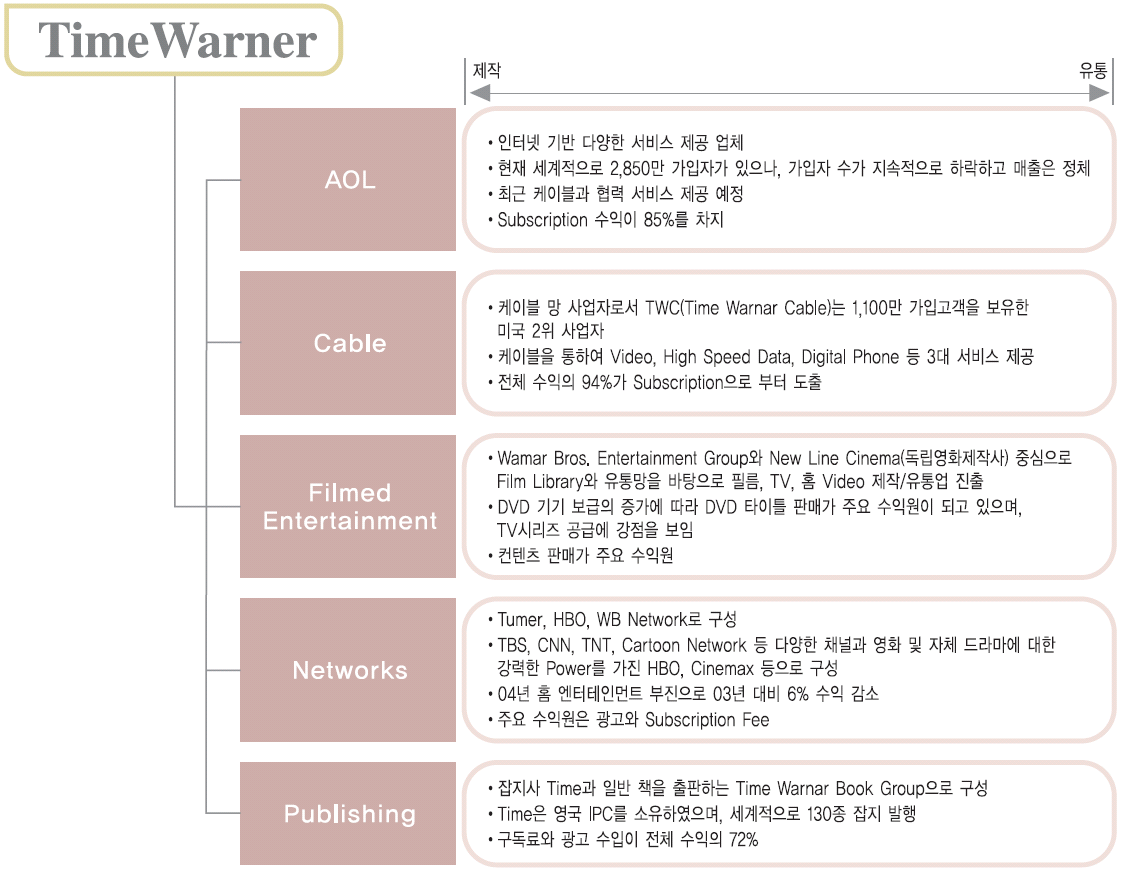 Walt Disney(월트디즈니) (영화)
Walt Disney는 1923년에 단편 만화영화를 제작하기 위해 설립한 Studio로 시작

Media Networks, Studio Entertainment, Parks and Resorts, Consumer Products 등 4개의 사업으로 구성

- Disney는 영화, TV 프로그램 등의 영상 콘텐츠 제작 및 유통
- 2차 부가가치 창출에 유리한 캐릭터 상품 및 테마공원 등의 사업
[Speaker Notes: 세계 2위의 미디어 그룹으로 2004년 매출액이 308억불에 달하며, 시장가치 평가가 약 600억불에 달하는 거대 복합 미디어 그룹인 월트디즈니는 ABC방송을 중심으로 한 방송부문과 디즈니 스튜디오를 통한 콘텐츠 제작부문 등 콘텐츠 투자, 기획 및 제작, 배급, 상영 등 통합적 사업을 추진하고 있다.]
Walt Disney(월트디즈니) (영화)
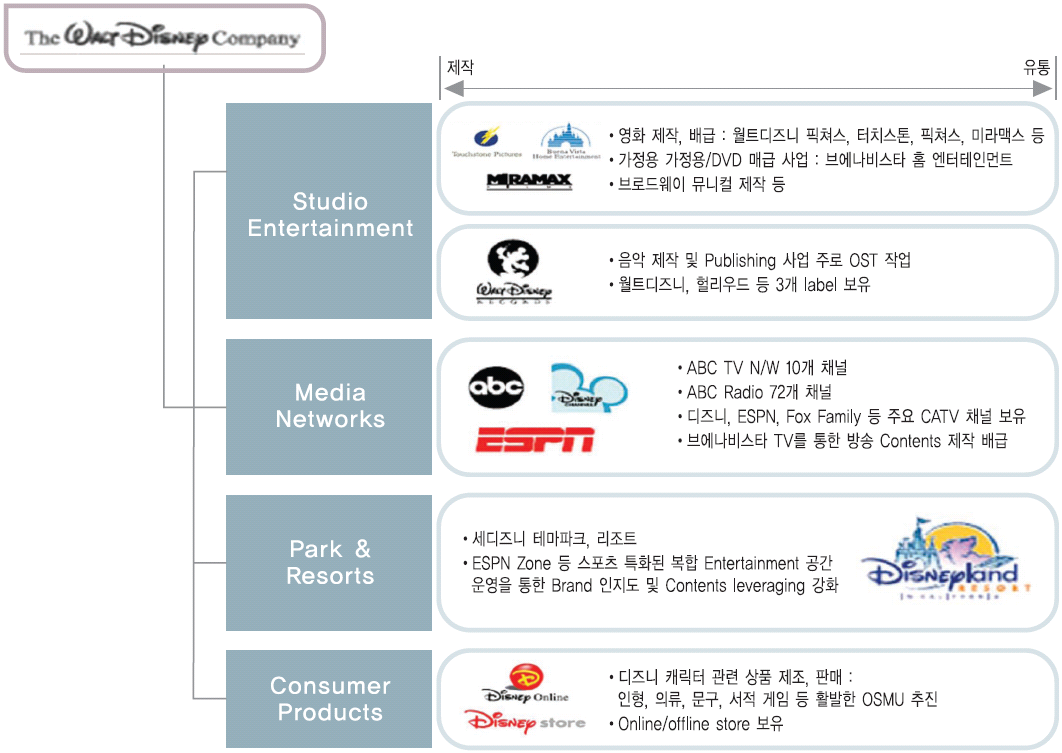 [Speaker Notes: 월트디즈니는 지상파(ABC), 라디오, CATV 채널 등 Media 네트워크 보유를 통한 콘텐츠 노출 극대화와 테마파크, 리조트 사업, 캐릭터 사업 등으로 연계하여 수익의 극대화를 이루는 것과 같이 영화, 방송 부문은 수직적 통합을, 타 사업 분야와의 연계를 통해 콘텐츠 자산을 레버리징(Leveraging)하고 있다. 월트디즈니는 콘텐츠 제작에 대한 경쟁 우위를 기반으로 신문과 영화, TV등 플랫폼 사업과의 이종매체간 수직적 통합을 통해 콘텐츠 유통경로를 확보하고 있으며 지상파채널인 ABC의 경쟁력 향상, 애니메이션 공동제작사인 PIXAR와의 관계 안정화, 라이선스 방식으로 디즈니 상품판매 체인 매각 진행 등을 통한 수익구조의 균형화에 노력하고 있다. 또한 영상 미디어 사업체로의 변화를 위해 비주력 사업은 매각하고 있다.]
EA(Electronic Arts)(게임)
미국의 Electronic Arts(이하 EA)는 세계 최대 게임 퍼블리셔이며 게임 타이틀 개발, 마케팅, 퍼블리싱, 유통 등 게임과 관련된 모든 Value Chain 상에서 활동

EA는 Sony의 PlayStation, Microsoft의 X-Box360, Nintendo의 Wii 등과 같은 콘솔용 PC용 게임, 휴대 게임기용 게임, 모바일(휴대폰)용 게임 등 모든 게임을 취급하고 있다.
[Speaker Notes: 1982년 Amazin’ Software라는 사명의 소규모 게임 퍼블리셔로 출발한 EA는 설립 당시 게임 타이틀 개발 및 프로그래밍을 외부 게임 제작사에 의뢰하여 개발하는 PC게임 퍼블리싱만 담당했으나 제 3자 유통방식이 아닌 직접배급 방식을 도입하고, 공격적인 마케팅 캠페인을 펼치는 등 사세를 확장하면서 사명을 EA로 변경했으며, 1987년부터 자사 스튜디오에서 직접 게임을 개발하기 시작하면서 메이저 게임 업체가 되었다.
EA는 설립 12년 만인 1994년 게임 퍼블리셔로는 최초로 시가총액이 10억 달러를 넘어섰으며, 2006 회계연도(2006년 3월 기준) 매출규모가 29억 5,100만 달러에 달하는 등 미국을 대표하는 100대 IT 기업 중 하나로 성장했다. 또한 해외진출도 활발해서 매출의 절반 가까이를 해외에서 벌어들이고 있으며, 전체 직원 7,000여 명 중 해외 직원 수가 절반 이상인 4,000여 명을 넘는다.
EA는 북미 지역과 유럽을 중심으로 전세계에 걸쳐 글로벌 유통조직과 판매조직, 개발 스튜디오 등을 보유하고 있으며 내수시장격인 북미 지역과 해외시장 중 서유럽 지역에서1위 자리를 확고히 지키고 있는 반면, 아시아 지역에서는 로컬 업체들에 비해 상대적으로 입지가 미약한 편이다.
EA의 2006 회계연도 지역별 매출비중을 보면, 미국을 포함한 북미지역이 15억 8,400만 달러로 전체 매출의 53.7%, 해외지역이 13억 6,700만 달러로 전체 매출의 46.3%를 차지하고 있다. 이 중 유럽지역이 11억 7,400만 달러로 전체매출의 39.8%, 아시아 지역이 1억 9,300만 달러로 6.5%를 차지하고 있어 해외 매출의 대부분이 유럽에서 발생하고 있다.]
해외 주요국 기업의 서비스 동향
닌텐도(Nintendo)(게임)
닌텐도(Nintendo)는 1980년도 초반부터 1990년대 중반까지 가정용 게임시장을 석권한 일본의 대표적인 게임회사

1980년대 들어 본격적으로 가정용 게임기가 보급된 가운데 닌텐도는 비교적 늦은 시기인 1983년 7월 ‘패밀리컴퓨터(패미컴)’이라는 이름으로 시장에 참여한 후 게임기가 아닌 소프트웨어, 즉 게임타이틀로 수익을 올린다는 새로운 비즈니스 모델을 구축

닌텐도는 2006년 말 차세대 게임기 Wii를 출시하여 Sony의 차세대 콘솔인 PlayStation3(PS3)와 MS의 XBox360을 판매량 면에서 앞섰다. 

닌텐도의 다양한 휴대용 게임기 라인업(NDS)은 높은 시장점유율을 보이며 미국과 일본 콘솔 및 휴대용 게임기 시장을 장악해 나가고 있다.
Nintendo의 주요 자회사 현황
소니(Sony)(영화)
소니(Sony)는 1946년 이부카 마사루와 모리타 아키오가 소니의 전신인 ‘동경-통신공업주식회사’를 설립하여 시작

 1979년 출시된 ‘Walkman’ 1년에 2,000만 개 이상의 판매 실적을 올리며 세계 
  굴지의 기업으로 성장

 1987년 음반회사인 CBS 레코드를 인수하면서부터 주력사업인 가전제품과의 연
  관산업 진출을 통해 주력사업의 안정성을 추구하는 전략으로 엔터테인먼트 산업
  에 본격적으로 진출 성공

 1989년 Coca-Cola로부터 34억 달러에 Columbia Pictures를 인수하여 미국 시장 
  에서의 영상 미디어 배급 시스템과 다양한 판권을 확보하는 계기 제공 

 소니는 Columbia Pictures 인수로 과도한 부채를 지게 되었지만, 향후 미국 영화
  시장의 20%를 점유하게 됨으로써 강력한 엔터테인먼트 업체로 부상함
[Speaker Notes: 가전제품에서 성공을 거둔 소니가 엔터테인먼트 산업에 본격적으로 진출하기 시작한 것은 1987년 음반회사인 CBS 레코드를 인수하면서 부터 주력사업인 가전제품과의 연관산업 진출을 통해 주력사업의 안정성을 추구하는 전략을 취해 왔다. 또한 소니는 1989년 Coca-Cola로부터 34억 달러에 Columbia Pictures를 인수하여 미국 시장에서의 영상 미디어 배급 시스템과 다양한 판권을 확보하는 계기를 제공해 주었다. Sony는 Columbia Pictures 인수로 과도한 부채를 지게 되었지만, 향후 미국 영화시장의 20%를 점유하게 됨으로써 강력한 엔터테인먼트 업체로 부상했다.
가전 사업에서 출발한 소니는 전통적으로 엔터테인먼트 콘텐츠와 터미널 영역에서 강세를 보였지만, 콘텐츠 분야에서 거대기업으로 부상하기 위해 다양한 터미널 기기와 연동시키는 작업을 진행 중이다. 소니의 전체 비즈니스 영역은 콘텐츠, 플랫폼, 네트워크, 터미널 분야로 구분되어져 있다.
소니는 오랜 기간 축적된 전자기술을 바탕으로 전자 업계를 선도하며 HW, SW의 결합과, 디지털화에 맞춰 네트워크 부문까지 진출하고 있으며, 방송기기-콘텐츠-네트워크-고객관리에 이르는 전 영역의 사업 진출을 위해 방송사업의 수직적 통합을 추구하고 있다. 또한 유무선 인터넷 사업 확보를 통해 Home Entertainment Network 기반 마련을 위해 네트워크 사업을 강화하고 있다.
소니는 전자제품 기술력을 바탕으로 HW와 SW사업을 결합해서 콘텐츠 및 관련 서비스 유통을 통합하는 특징을 나타내고 있지만 영화 사업 호전 이외에 BGM와 공동으로 수익성 하락인 음악 사업을 통해 비용 절감을 추진하고 있으며, 플레이스테이션2 게임 콘솔 사업의 하락으로 모바일 게임 사업으로 사업 전략을 변경하였다.]
소니(Sony)(영화)
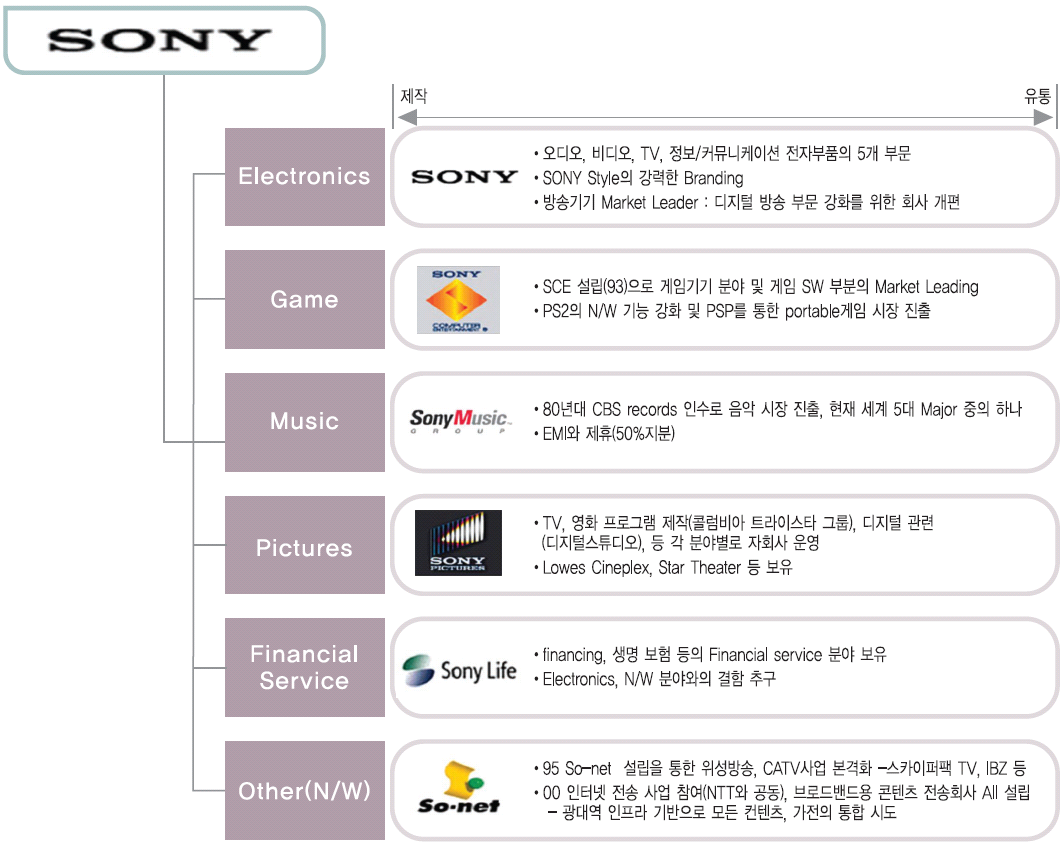 소니(Sony)(게임)
소니는 Sony Computer Entertainment Inc.(SCE)와 Sony Pictures Digital Inc.와 SCEA가 소유하고 있는 Sony Online Entertainment Inc.(SOE)를 통해 전세계 게임시장에 진출하였으며, 경쟁사와의 차별화된 전략으로 창립 후 3년 만에 3,000억 엔 규모의 성장을 기록

- SOE는 온라인 게임을 운영
- SCE에서는 게임 콘솔, 관련 게임 개발과 판매 사업
 SCE는 PlayStation, PlayStation 2, PlayStation 3, PlayStation Portable(PSP) 
  게임 콘솔과 관련 소프트웨어의 디자인, 개발 및 판매

Sony의 가정용 게임 콘솔 Play Station(PS)시리즈의 경우, 게임기 생산과 판매뿐 아니라 게임 콘텐츠 시장에서도 큰 영향력을 행사하면서 세계적인 표준 플랫폼으로 평가되고 있다.
[Speaker Notes: SOE는 온라인 게임을 운영하고 있으며 SCE에서는 게임 콘솔, 관련 게임 개발과 판매 사업을 전개하고 있다. 또한, SCE는 PlayStation, PlayStation 2, PlayStation 3, PlayStation Portable(PSP) 게임 콘솔과 관련 소프트웨어의 디자인, 개발 및 판매도 담당하고 있다. Sony의 가정용 게임 콘솔 Play Station(PS)시리즈의 경우, 게임기 생산과 판매뿐 아니라 게임 콘텐츠 시장에서도 큰 영향력을 행사하면서 세계적인 표준 플랫폼으로 평가되고 있다.
수입 면에서 보면, Play Station은 단일 상품으로서는 최고의 매출과 순이익을 올리고 있으며 써드 파티 소프트웨어 개발사로부터 얻는 라이선스 허가를 통해서도 수입을 올리고 있다. 미국, 유럽, 일본 지역이 주요 시장을 형성하고 있다.
SOE는 MMOG 시장에서 전 세계적으로 수십만 명의 가입자를 확보하고 있으며 ‘PSP’전용 웹사이트도 제공하고 있다. 미국 샌디에이고 본사 외에 오스틴, 시애틀, 덴버와 대만에 개발 스튜디오가 있다. 소니는 자사가 추진하는 ‘Sony United’라는 관점에서 PS3를 ‘Sony United’의 상징 그 자체로 보고 있으며 PS3는 소니의 50개 이상의 부서가 서로 협력하여 최고의 기술과 노하우가 집결된 산물이다. PS3는 Sony Electronics로부터 Blu-ray Disk(BD)등 20여종 이상의 부품을 공급받았으며, 판매처에서는 ‘Sony HD World’를 구성하는 제품으로 PS3를 게임 코너가 아니라 액정 TV ‘Bravia’ 전시 코너에 디지털 카메라 ‘cyber Shot’ 등과 함께 전시했다. 또한, BD 포맷 보급을 Sony 그룹 전체적으로 추진하기 위해 Sony Pictures Entertainment(SPE)등과 협력, 크로스 프로모션을 실시했다. 북미 및 유럽지역 출시 당시 PS3를 구입한 고객에게 BD판 영화를 제공하는 등의 프로모션을 진행하였다.
PS3의 성장 전략적인 면에서는 PS3의 보급을 가속화시키기 위해 매력적인게임 타이틀 라인업을 충분히 갖추는 전략을 세우고 있다. 또한, PSP 및 PS3로 즐길 수 있는 ‘게임 아케이브’에서는 네트워크를 경유하여 약 250개 신 타이틀을 다운로드할 수 있게 할 계획이다. 게임 타이틀의 라인업을 원활히 진행하기 위해 개발자 및 프로그래머에 대한 기술적 지원을 한층 강화해 나가고 있다. 이미 미국, 유럽, 일본에서는 전문팀을 구축하여 자문을 구하고 있으며, 게임 개발이 순조롭게 진행되도록 지원 체제를 더욱 확충할 방침이다. 독자적인 프로모션과 그룹 각사와의 마케팅 부문에서의 협력을 통해 PS3 보급을 가속화시킬 방침이다.
PS3는 최고성능의 컴퓨터, 최과 화질의 AV 시스템으로서의 기능도 갖추고 있으며, 게임 외 HD 디지털콘텐츠도 즐길 수 있다. PS3의 최대 특징은 콘텐츠를 즐길 뿐 아니라 네트워크 기능으로 온라인 상 커뮤니티에서 유저 간 교류 등 쌍방향 엔터테인먼트가 가능하며, 네트워크 상에서 전 세계 유저들이 모여 정보 교환 및 신작 게임 체험판을 작동, 유저의 리뷰를 볼 수 있다.
소니 그룹 차원에서도 소니의 게임 사업은 기업 실적 및 향후 비즈니스의 성장 역할을 담당하고 있다. 네트워크 시대에는 실시간으로 다양한 디지털 콘텐츠를 향유하는 시대인 만큼, 가능성을 추구하는 비즈니스 모델을 구축하여 Play Station을 통해 소니 그룹 차원에 공헌한다는 목표를 갖고 무한한 가능성을 지닌 게임 산업의 수익을 높여 장기적인 비전을 창출한다는 전략을 구축하고 있다.]
NHK (지상파방송)
NHK는 공영방송 제공을 목적으로 일본 방송법에 입각해 설립된 특수법인

- 일본 전 지역에서 텔레비전을 원활하게 수신할 수 있도록 조치
 풍부하고 우수한 프로그램을 방송하며, 시청자들의 방송을 접할 수 있도록 
  필요한 각종 업무를 지원

민영 방송사와는 달리 NHK는 수입의 대부분을 시청자들로부터 납부되는 수신료에 의존하고 있으며 2006년 수신료 매출은 6,328억 600만 엔으로 총 매출의 약 86%를 차지했다.
[Speaker Notes: NHK의 텔레비전 방송 채널은 크게 지상파 아날로그 및 디지털 채널, 그리고 위성 아날로그 및 디지털채널의 4종류로 분류할 수 있다. 지상파 방송의 경우, 아날로그 방식의 종합 및 교육방송 2개 채널을 송출함과 동시에 동일한 내용을 ‘디지털종합방송’ 및 ‘디지털교육방송’을 통해 송출하고 있으며, 위성방송의 경우에는 디지털 방식을 통해 HD방송 및 위성 제1방송(BS1), 위성 제2방송(BS2)의 3개 채널을 송출하고, 같은 내용의 아날로그 방식의 방송을 동시에 송출하고 있다. 또한 라디오 방송으로는 지상파 아날로그 방식을 통해 3개 채널을 송출하고 있다.
국제 방송의 경우에는 현재 위성을 통해 전세계로 영어 및 일어방송을 하루 23시간 58분 간 송출하고 있으며 프로그램 편성은 국내 방송 프로그램 중 국제 방송에 적합한 프로그램을 편집․발췌함과 동시에 국제 방송용 독자 프로그램 또한 제작 편성하고 있다. 방송 프로그램의 국제 교류를 적극적으로 전개하여 자사의 프로그램을 해외에 제공함은 물론, 해외 사업자와 방송 프로그램을 공동 제작하는 등 각종 협력․교환 활동을 추진하고 있다.]
NHK (지상파방송)
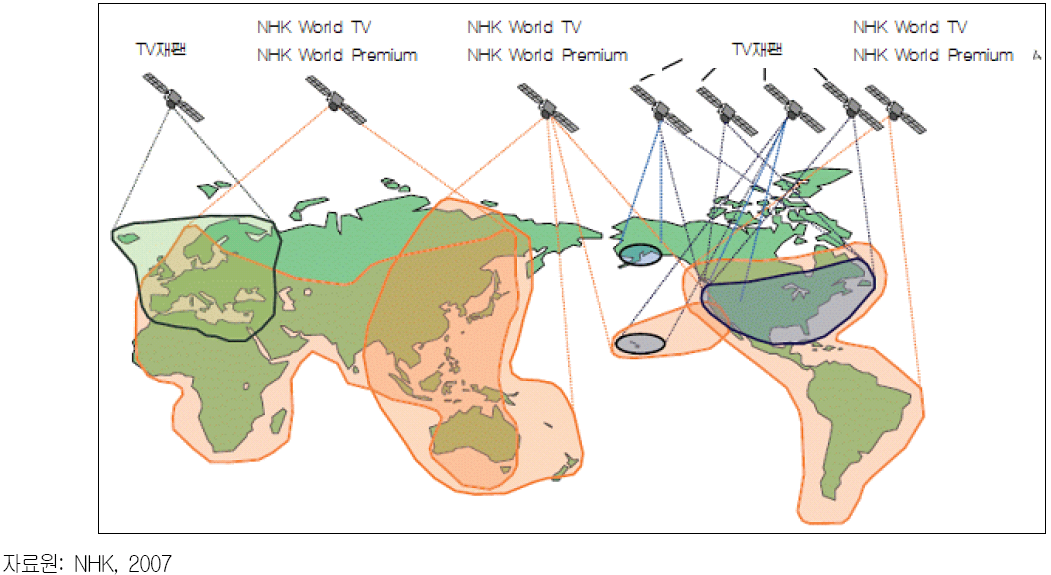 NHK 국제방송 범위
4. 해외 영상 산업 지원 정책

- 미국의 영상산업 지원 정책 : IRC Sec 181
- IRC Sec 181 주요 내용
- 뉴질랜드의 지원정책
- 캐나다의 지원정책
- 영국의 지원정책
- 영국의 영상물제작자 지원 현황
- 영국의 영화지원 단체와 지원정책
- EU의 지원정책
미국의 영상산업 지원 정책 : IRC Sec 181
IRC(Internal Revenue Code)는 미국 연방 세금 법으로 수입과 지출시 소득세, 고용세, 
증여상속세 등의 항목을 규정하고 있다. IRC는 1861년 제정되어 매년 약간씩 개정이 이루어지고 있으며, 총 26개 항목으로 이루어져 있다.
IRC Sec 181 주요 내용
[Speaker Notes: Sec. 181의 제정으로 투자자들은 투자 원금의 100% 세금을 돌려받을 수 있게 됨으로써 투자를 활성화 또한 즉시투자의 경우 감면 폭이 증가한다. 특히 2-4백만 달러를 전부 혹은 6개월 전에 투자하면 30%의 감면 혜택이 추가로 주어지고 있다.
최근에는 연방정부뿐만 아니라, 주정부가 영화/영상산업의 활성화를 위해 대형영화에 대해서도 감면 정책을 시행하고 있으며 뉴욕 정부의 경우, 대규모 영화에 대해서도 뉴욕에서 촬영하는 작품에 대해서는 30 - 35%의 세금을 면제 정책을 시행하고 있다.]
뉴질랜드의 지원정책
2007년 이후부터 대규모 영화 제작 지원 안을 마련하여 시행 중이며 그 주요 내용은 일정수준의 투자를 수행하여 그 금액 중 일정 비율을 자국에서 사용하는 경우, 해당 지출액의 일부를 현금으로 지원하는 제도(Cash Grand Scheme)이다.
캐나다의 지원정책
○ 영화 및 텔레비전 세금 공제 프로그램 : 주정부(밴쿠버)

     ※ 기본 공제(해당 인건비의 30% 공제)
     ※ 디지털 애니메이션 또는 시각효과 공제(해당 인건비의 15%)

○ 제작서비스 제공 공제 프로그램 : 주정부(밴쿠버)

     ※ 수혜 자격이 있는 제작에 대한 해당 인건비의 11% 공제

○ 신규미디어 세금공제

     ※ 신규 미디어 사업에 투자하는 벤처자본 기업에 대한 환불 불가 
        주정부 소득세 공제 30%
[Speaker Notes: 캐나다는 미국과 같이 연방 정부에서 지원하는 세제와 지원정책과 주정부에서 지원하는 지원정책으로 구분된다. 연방정부에서 영화 또는 비디오 제작 세금 공제하는 방안은 캐나다 주재 제작회사의 경우 수혜자격이 있는 제작에 대해 해당 인건비의 25%를 공제해주는 것과 캐나다 주제 제작회사 이외의 회사에게 주어지는 방안으로 수혜자격이 있는 제작에 대해 해당 인건비의 11%를 공제해 주는 방안이 존재 하며 해외 공동 작업의 경우 투자 활성화를 위한 제작비 환불 제도인 Cash Back 등 다양한 프로그램이 존재한다.
주정부의 지원정책의 경우, 영화 및 텔레비전 프로그램의 세금 공제와 제작 서비스 제공 공제 프로그램으로 크게 분류된다. 또한 신규 미디어에 대한 세금 공제 또한 존재한다.]
영국의 지원정책
영국은 영화 및 영상의 진흥을 위해 독립 지원기관을 설립하여 제작 및 투자, 서비스 
등에 지원 정책을 수행하고 있다.0
[Speaker Notes: 특히 채널4 방송사는 정부와 함께 방송사가 주도적으로 지원 사업을 수행하는 것이 영국의 지원제도의 특징으로 영화와 신인감독을 발국하는데 큰 역할을 수행하였으며, 극장 상영과 방송 채널에서의 방송을 목표로 한다는 점에서 큰 의의를 가진다고 하겠다. 또한 채널4 방송사의 성공은 다른 방송사들을 자극하는 계기가 되어 타 방송사의 영화, 영상제작에 지원을 확대하게 하는데 큰 역할을 담당했다고 평가할 수 있다.]
영국의 영상물제작자 지원 현황
영국의 영화지원 단체와 지원정책
EU의 지원정책
[Speaker Notes: EU의 지원 정책은 미디어 프로그램(Media Programme)으로 대표되는데 미디어 프로그램은 1990년 시작된 정책으로 영화뿐만 아니라 TV산업육성을 포함하는 통합 시청각 정책으로 '유럽적인 문화'를 보호하는 것을 목적으로 하고 있다. 1991년부터 1995년 에 시작된 미디어Ⅰ프로그램 (Media ⅠProgramme, 1991 ∼ 1995)은 시장 확대를 촉진하기 위해 미디어 각국 영상 산업 운영자들의 국경을 초월한 협력을 명기하였으며, 대규모 기업 보다는 소규모 기업들을 우선적으로 지원하는 것을 목표로 정책을 수행하였다.
미디어Ⅱ프로그램 (Media Ⅱ Programme, 1996 ∼ 2000)는 미디어Ⅰ프로그램과 유사한 목표 (예산 증가 55%)하여 수행하였으며, 미디어Ⅲ프로그램 (Media Ⅲ Programme, 2001 ∼ 2006)은 유통부분에 초점을 맞추어 유럽과 전 세계 시장에서 이용 가능한 모든 매체를 통해 영상물을 전파 수익률 향상을 목표로 하였다.]
5.국내 기업의 해외 진출을 위한 분석

- VFX 전문가 설문 조사
- VFX 전문가 설문 조사 결과 분석
- VFX 기업 선정 과정
- 해외 경쟁국 사례 : 인도, 싱가포르, 말레이시아
- 한국 기업의 경쟁력 강화를 위한 제언
- 해외제작스튜디오 국내 설립을 위한 운영(안)
VFX 전문가 설문 조사
VFX 전문가 설문 조사 결과 분석
한국과 같은 비영어권 국가들에게 언어가 가장 큰 장애

-Rhythm & Hues사의 PR 책임자, Scott Byrd씨도 처음 지사를 개설할 때 주요 고려사항으로
영어사용이 가능하여 의사소통에 문제가 없고 
미국과 같은 common law 시스템이어서 법체계가 유사하다는 장점 때문이었다고 
     밝혔다. 

-인도를 제외한 중국 등의 아시아 국가 업체들과의 파트너쉽이 언어적인 장애로 인해 크게 늘어나고 있지 않다고 발표

-할리우드 스튜디오들이 저작권법이 지켜지지 않거나 창작물에 대한 정부간섭이 심한 국가를 상대로 일하는 것을 꺼린다.

-저작권법 집행을 통한 지적재산권 보호 등의 문제가 해결되지 않는 한 기업들의 신뢰를 쌓기 어렵다는 점을 다시 한 번 확인할 수 있다.
VFX 기업 선정 과정
미국의 경우 영화제작과정에 있어 제작사가 VFX 기업을 선정하는 과정은 
매 케이스마다 다르고 일정한 룰이나 공개적인 경쟁 입찰 과정이 존재하지 않는다.


- VFX 기업의 선정에 있어 가장 큰 영향 요소는 영화의 제작비 규모

 VFX 기업으로 선정되는 시기도 메인업체의 경우 (primary vendor) 
  프리프로덕션 (pre-production) 과정에 선정
  그 외의 경우에는 프로덕션 중이나 후반작업 (post-production) 
  과정에 선정되기도 함

- 메인업체 선정의 결정권은 대체로 감독이 가지고 있다.
해외 경쟁국 사례 : 인도, 싱가포르, 말레이시아
인도 
-영어구사력과 낮은 인건비 (해마다 10% 이상 인건비 상승)

싱가포르 
-강력한 정부주도의 보조혜택
 높은 교육수준 그리고 정부의 강력한 불법저작권 단속 정책(anti-piracy policy)은 
 산업적 건전성과 신뢰도 확보

말레이시아 
-호주의 인센티브 정책을 모델로 삼은 세제혜택과 제작 인프라를 위한 투자
한국 기업의 경쟁력 강화를 위한 제언
1. 창의적인 인력 확보와 일관된 수준의 노동인력 형성

2. 언어소통과 문화적 이해도 (cultural sensibility)

3. 기획기간과 후반작업의 충분한 제작기간 필요

4. 글로벌한 콘텐츠를 제작 경험 필요
해외제작스튜디오 국내 설립을 위한 운영(안)
-기획 의도

한국의 CG 기술이 해외 콘텐츠 시장에서 주목을 받기 위한 가장 효과적인 방법은 글로벌 시장을 상대로 하는 직접 투자하고 제작하는 오리지널 콘텐츠를 개발하는 것

고려 대상은 글로벌한 시각을 가진 스토리라인의 보유 및 개발

정부가 글로벌 경쟁력 프로젝트 개발을 도모하는 영화개발펀드 (Film Development Fund)를 제안하는데 목적
해외제작스튜디오 국내 설립을 위한 운영(안)
-비즈니스 전략

1) 시나리오 개발

1. CG 요소를 갖춘 현존하는 시나리오를 구입하는 방법
- 작가와 직접 접촉하는 방법
- 에이전트나 대리인을 통해 연결되는 방법
- 작가조합 (The Writer’s Guild of America) 등의 단체를 통해 연결되는 방법
 Without A Box’와 같은 웹 베이스 시나리오 관리회사를 통해 작가들과 연결되 
  는 방법

2. CG 제작 가능성이 높은 시나리오화 되지 않은 지적판권을 (도서, 캐릭터, 만화 
   등) 구입하는 방법

3. 능력 있는 시나리오 작가들을 선정해 소규모의 교육 멘토링을 통해 글로벌한  
   시각을 가진 작가들로 양성하는 방법.
해외제작스튜디오 국내 설립을 위한 운영(안)
2) 조직의 구성
해외제작스튜디오 국내 설립을 위한 운영(안)
3) 운영 방안

- 프로젝트의 편수나 규모는 펀드의 규모에 따라 결정

 프로젝트 개발 해외 자문으로 할리우드 스튜디오 시스템에 익숙한 
  Script Reader들을 고용해 시나리오의 감정과 CGI 요건 검토

 각 프로젝트의 진행 여부에 따라 개발펀드가 지출되기 전에 외부 마케팅 
  컨설턴트와 해외 세일즈 컨설턴트를 고용해 프로젝트의 수익 모델 여부 검토 

 프로젝트의 제작가능성에 대한 지출된 개발비에 대한 변상이나 수익보존 방안 
  수립
Ⅲ. 결론

- 기술수준
 국내 VFX 업계의 현황
- 국내 VFX 업계의 동향
- 정책제안
기술수준
할리우드 영화와 국내 CG업체들이 만든 영화에 사용된 CG 기술의 비교분
출처: 채일진 2008 아이모비콘
국내 VFX 업계의 현황
○ VFX 지원 원천 기술 부족
· 높은 가격의 외산 소프트웨어의 의존(국산화 비율은 0% 수준)

○ 국내 업체 영세성 
· 불법소프트웨어 사용
· 소프트웨어 단속
· 인건비 과도한 저 평가

○ 국내 업체들 간의 과열 경쟁
· VFX가 후처리 공정으로 제작사들의 인식 부족(가격위주 업체선정)
국내 VFX 업계의 동향
정책제안
○ 정부 정책 부분

○ 민간 산업 활성화 부분

○ 해외사례 학습을 통한 간접 경험
감사합니다.